Игра «Приключения медвежонка Винни»
Жил-был медвежонок Винни. Это был очень хороший медвежонок: умный, добрый. Но вот беда: Винни очень плохо писал.
Узнала о беде Винни Сова. Пришла она к 
Винни и говорит:
Не печальсяйся малыш, я тебе могу помочь.
-Помоги, пожалуйста, сказал медвежонок. 
-Сейчас мы с тобой будем упражняться и  играть.
Игра «Кто пропал?»
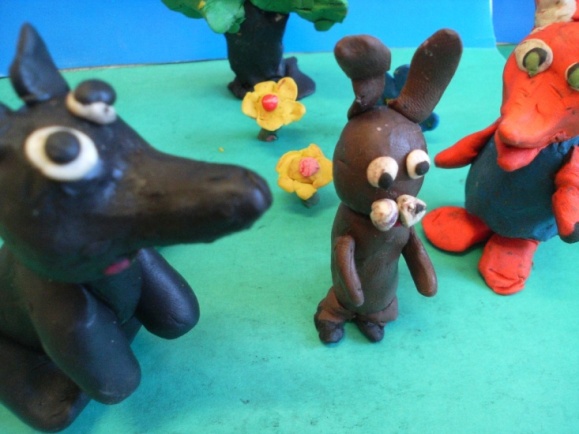 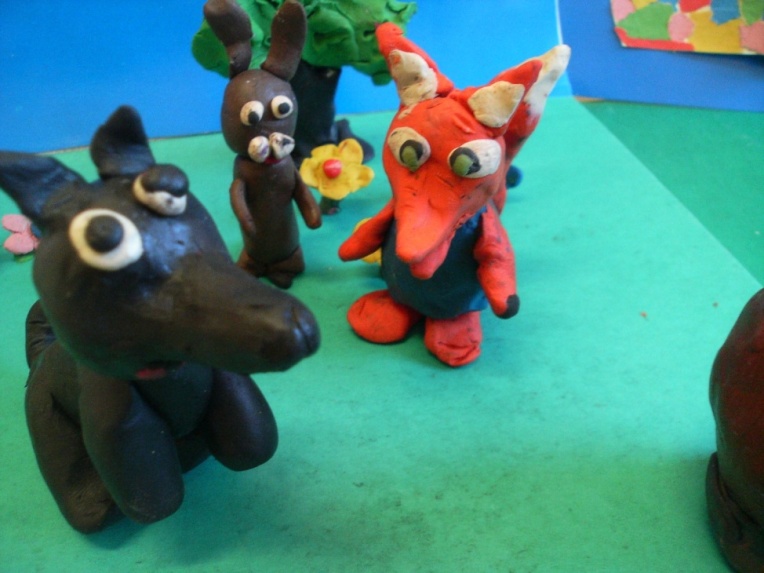 «Чертёжник»
Запомнить расположение и цвет геометрических фигур, выложи или нарисуй эти
фигуры на листе.
«Наложение картинок»
Шли медвежонок и Сова по лесу.  Вдруг на полянке они увидели ежика. Он никак не мог назвать предметы, которые наложены друг на друга.
«Наложение картинок»
1)Узнай картинку по части контура (недорисованные картинки),
2)Работа в парах: «Назови меня» 
Задание: одному нарисовать  новый контур, другому назвать предмет по его контуру.
Какой фрукт или овощ  соответствует данной геометрической фигуре
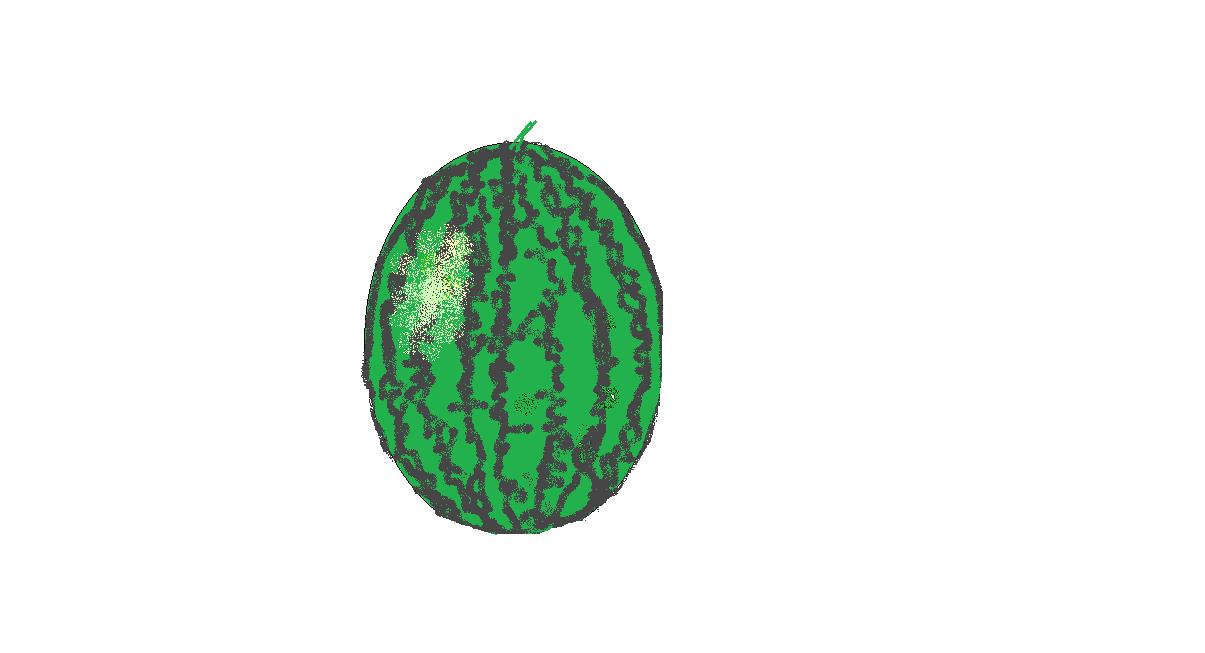 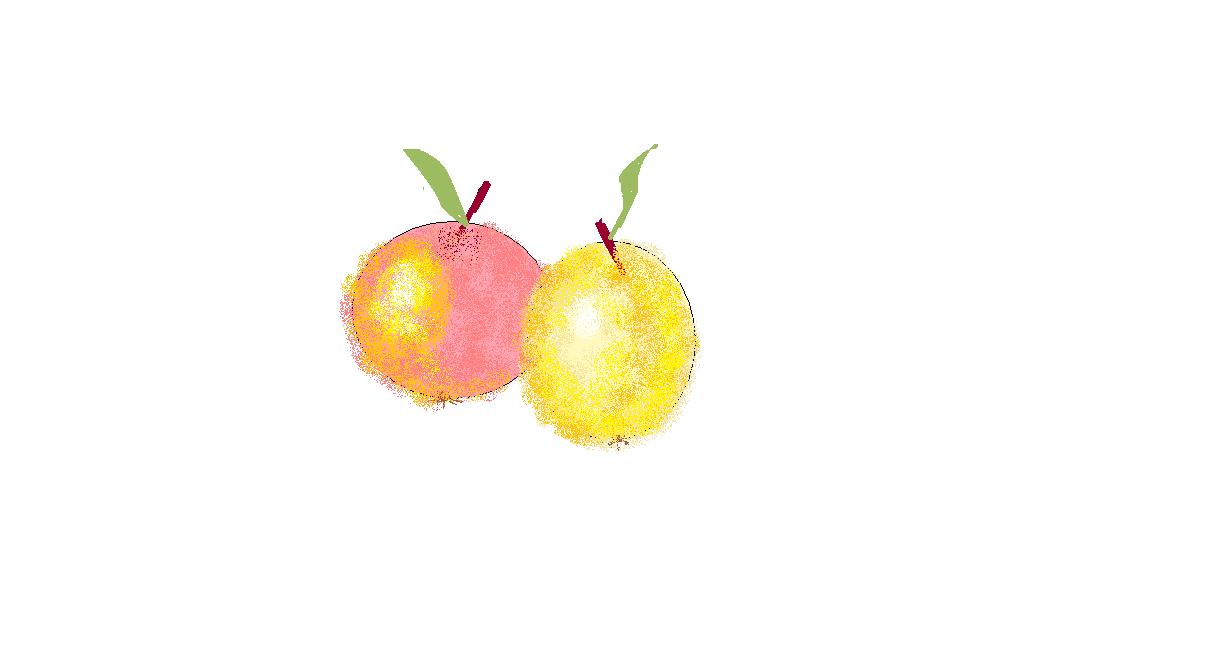 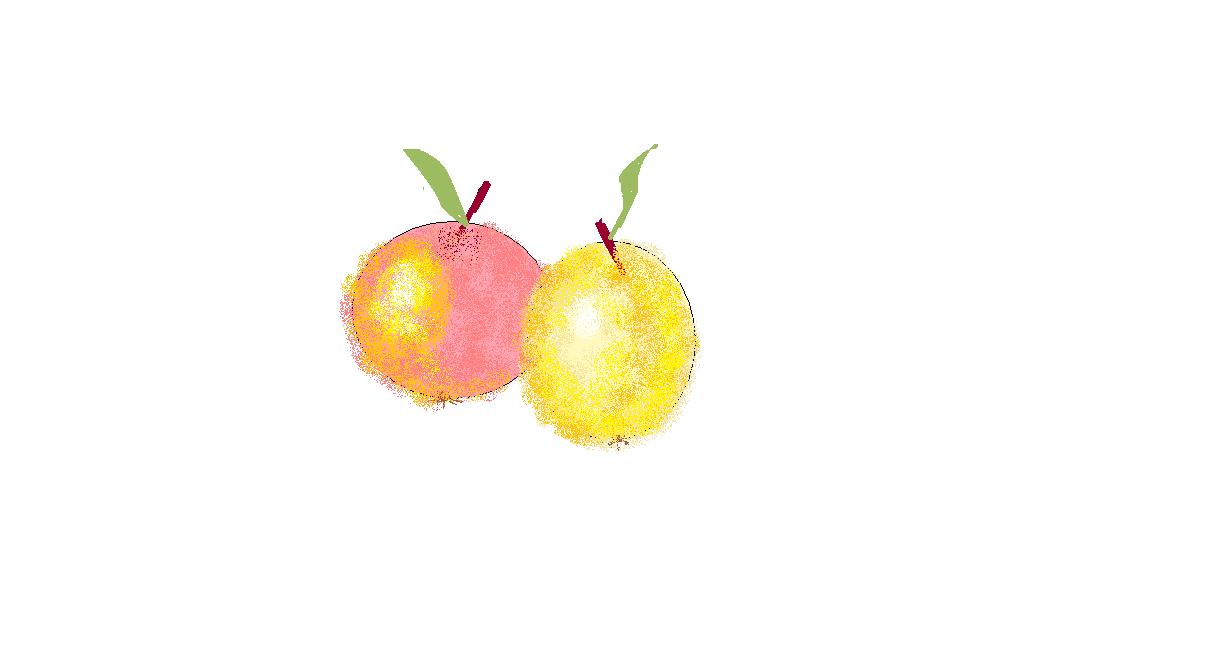 Медвежонок Винни и Сова пришли на очень красивую полянку -
игра“Цветные полянки”.
 Предлагаем вам по цветному фону красного, зеленого, желтого, и др. цветов, а также картинки с изображением предметов разного цвета.
Собери в цветные коробки соответствующие по цвету фрукты и овощи
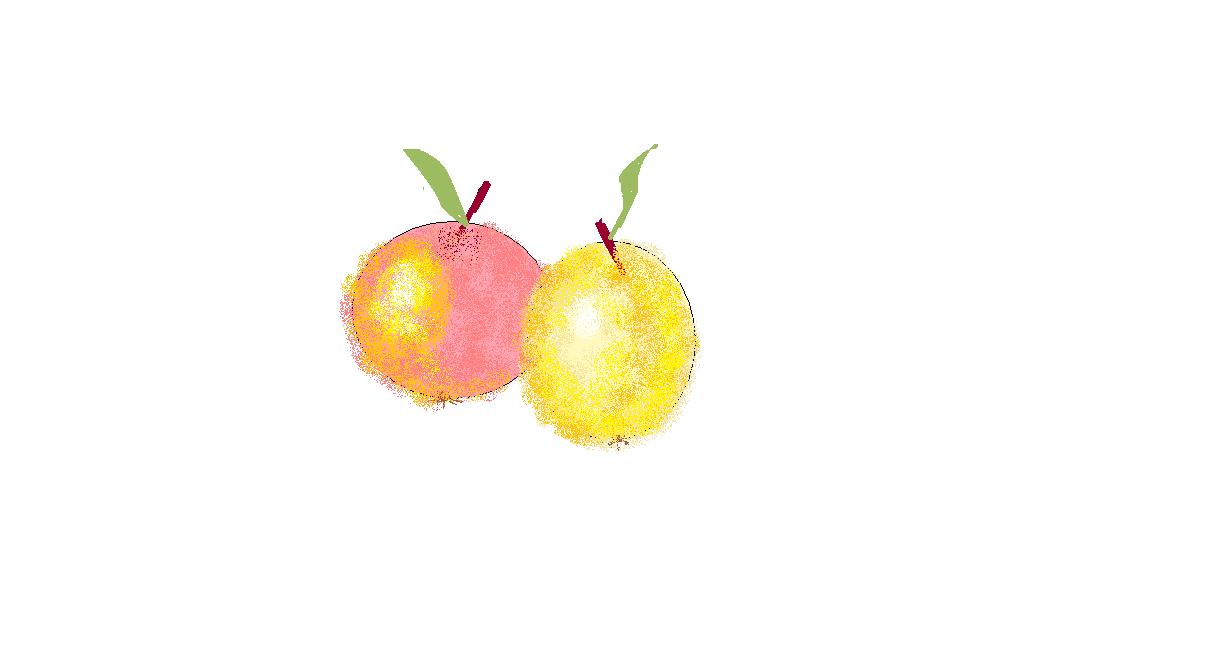 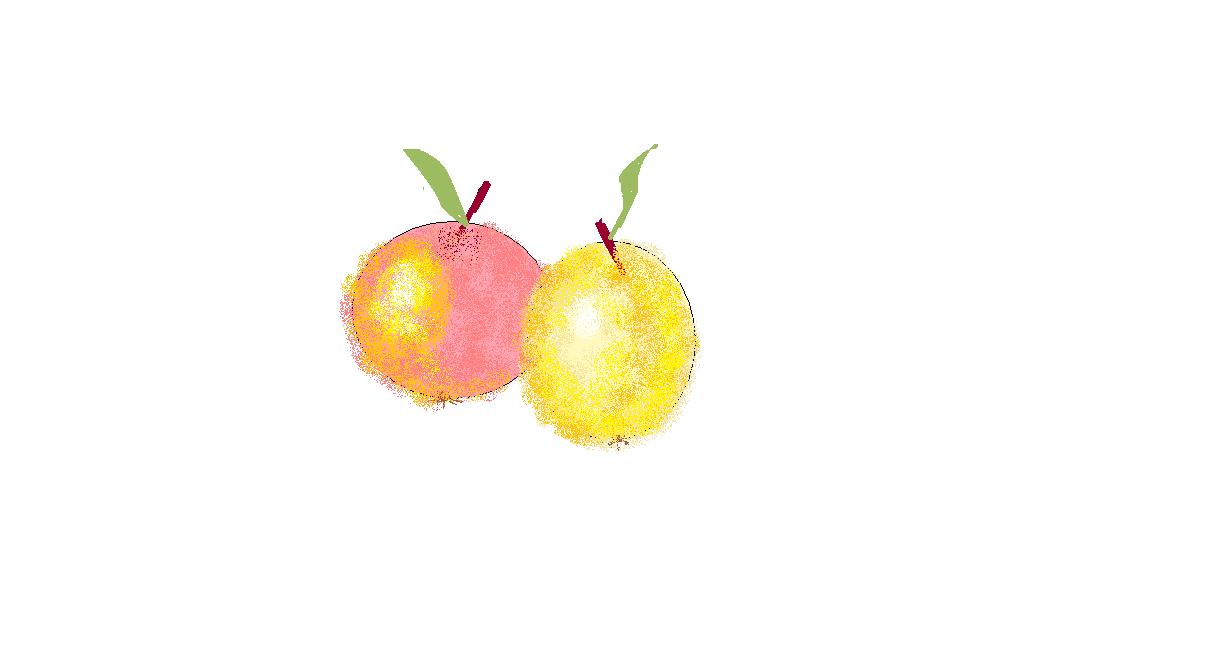 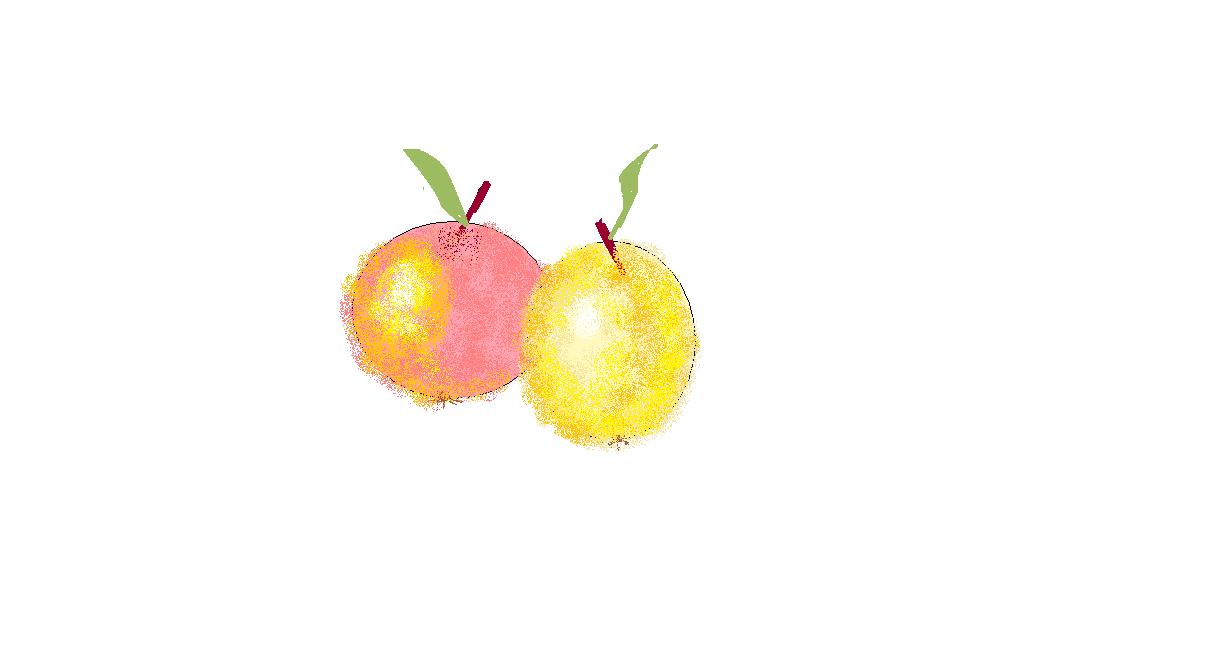 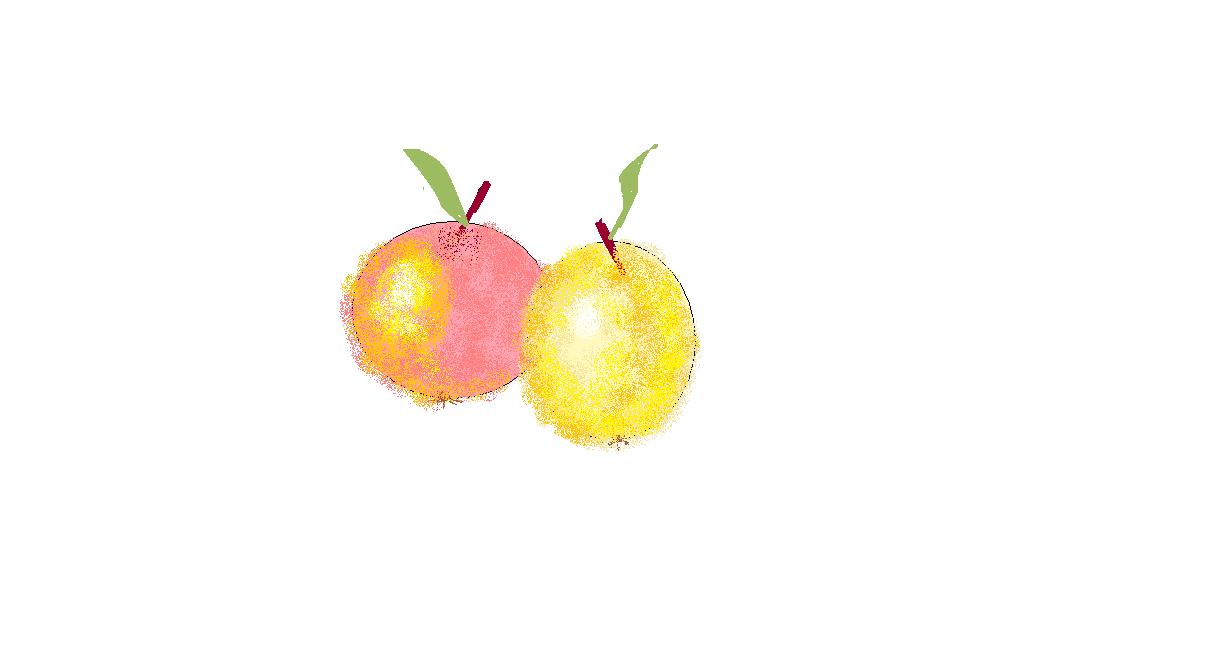 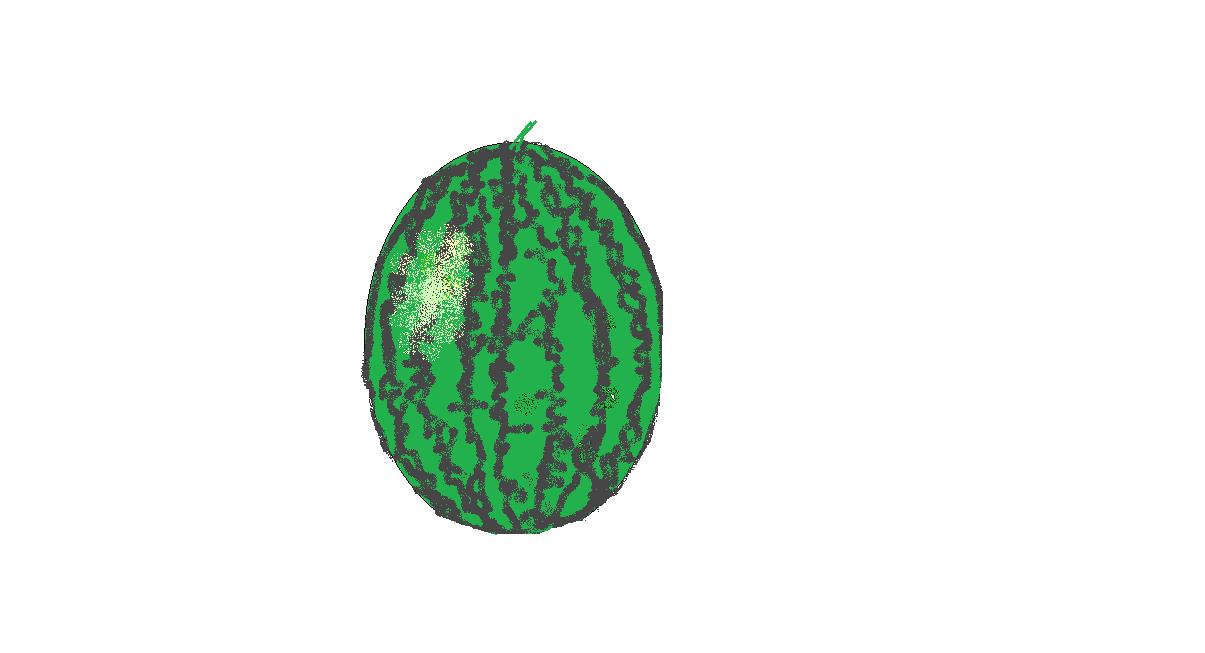 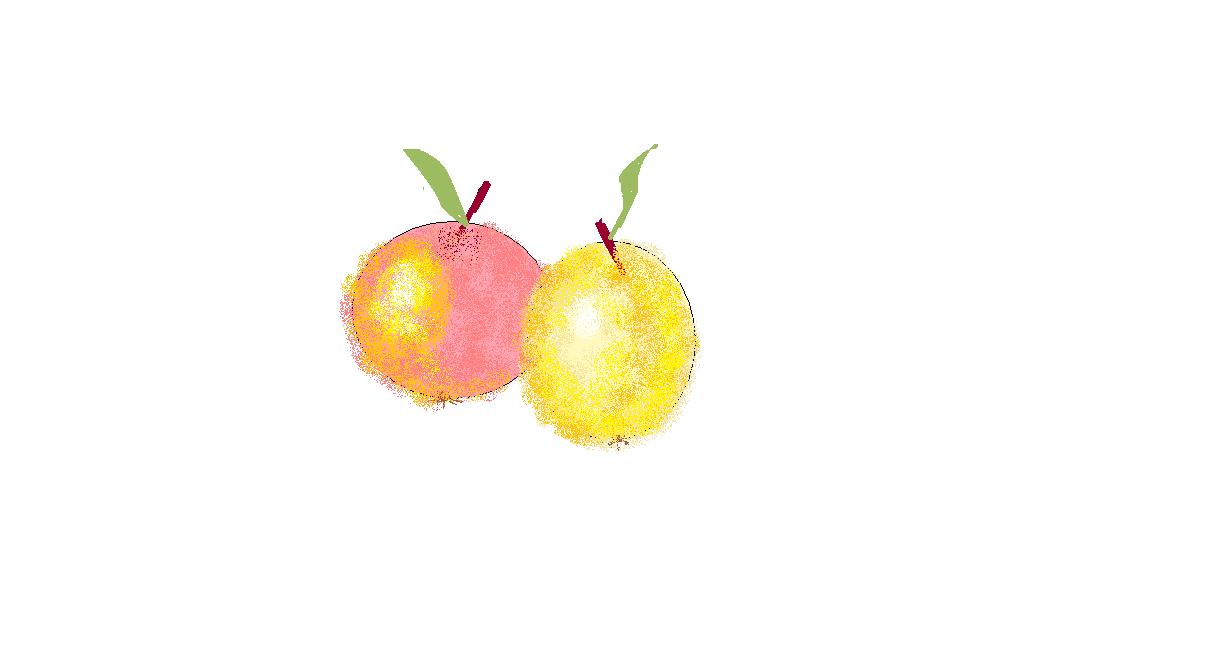 Винни встретил зайку и ёжика. Заяц и ёжик ищут  рассыпавшиеся по лесу буквы. Помоги им!
А  В  Т   Л   О   З   Б   Ь   М   Р   В   С   Ч   Ы   К   Е   Н   У   С   ЯЯЯ   К   И   Ч   В   Ю   Ж   Э   Х   Ъ   З   Щ   Ш   Г   Ф   Й   О о м  т   ь   б   в   ы   ф   х   з   г   Б   Ж   Е   Ц   УИ   К    Т   Г   М   Ч   С   Й   Ё   Ж   Б   О   Н   М   А   Ч   С   Ю   Ж  Э   Ъ   М  ИИ   Щ   Ц   Ф   В   Ч   Н  Ш   Ь   Щ   Т   Ю   Б  З
«Буква стёрлась» По дороге домой они увидели поросёнка, который нарисовал и наполовину стёр буквы на доске.
Задание: дорисовать недостающие элементы букв.
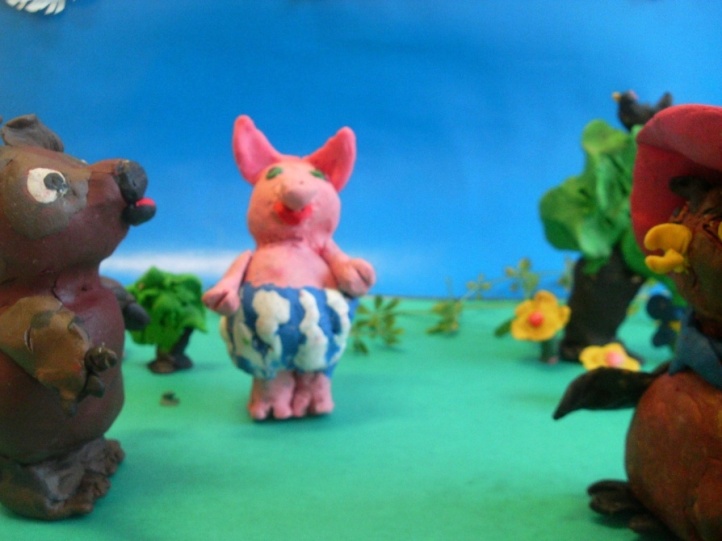 А Т Р Ц У Н М Д В Ч Б Ы Э Ш Х З П Ф ЙЮ Ъ
Другие буквы поросёнок зачертил и получились
«Зашумлённые буквы»
Задание: назвать буквы, перечеркнутые дополнительными линиями.
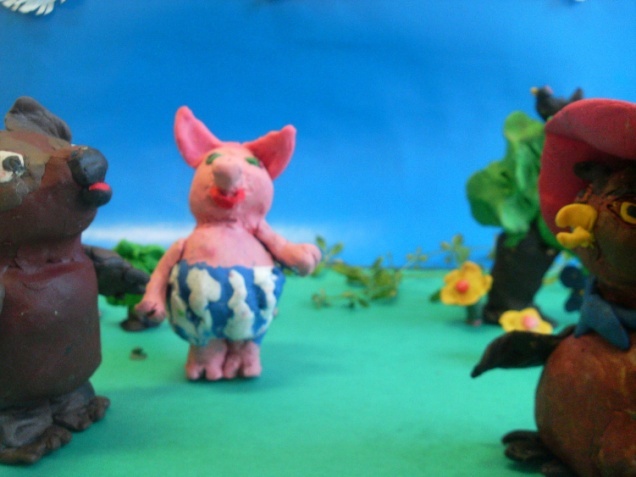 Д у ю ы щ  э
М н ц ф р ъ
БУРЫЙ
РЫЖАЯ
СОВА
СЕРЫЙ
ВОРОН
БЕЛАЯ
ЧЁРНЫЙ
ПЁСТРАЯ
МЫШЬ
БЕЛКА
ЗАЯЦ
МЕДВЕДЬ
.
Винни написал цвета и названия зверей на фигурах.
 Игра «Пары». 
Найти одинаковые фигуры и составить словосочетания
Физкультминутка: «Перекрёстные движения»Мой весёлый звонкий мяч,Ты куда помчался вскачь!Красный, синий, голубой, На угнаться за тобой.
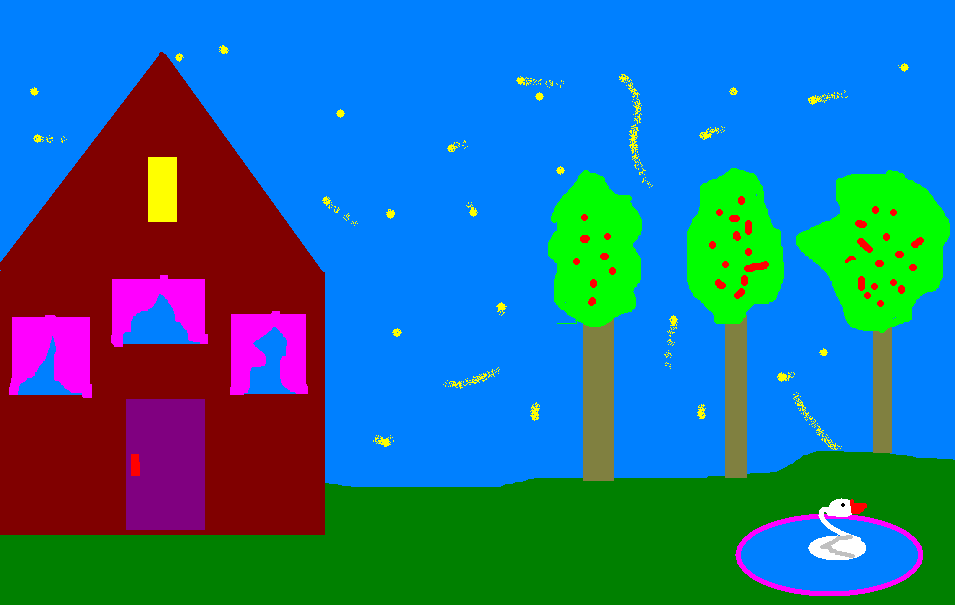 9 “Домик”
Винни и Сова вернулись с прогулки домой, но где же ключик от дома? Выполнив последнее задание, ты узнаешь, где он лежит.
Дорисуй картину по инструкции: солнце над домиком. Слева от домика речка. Над речкой облака. Перед речкой зеленая трава. Справа от домика забор.
День рождения у буквы «А»
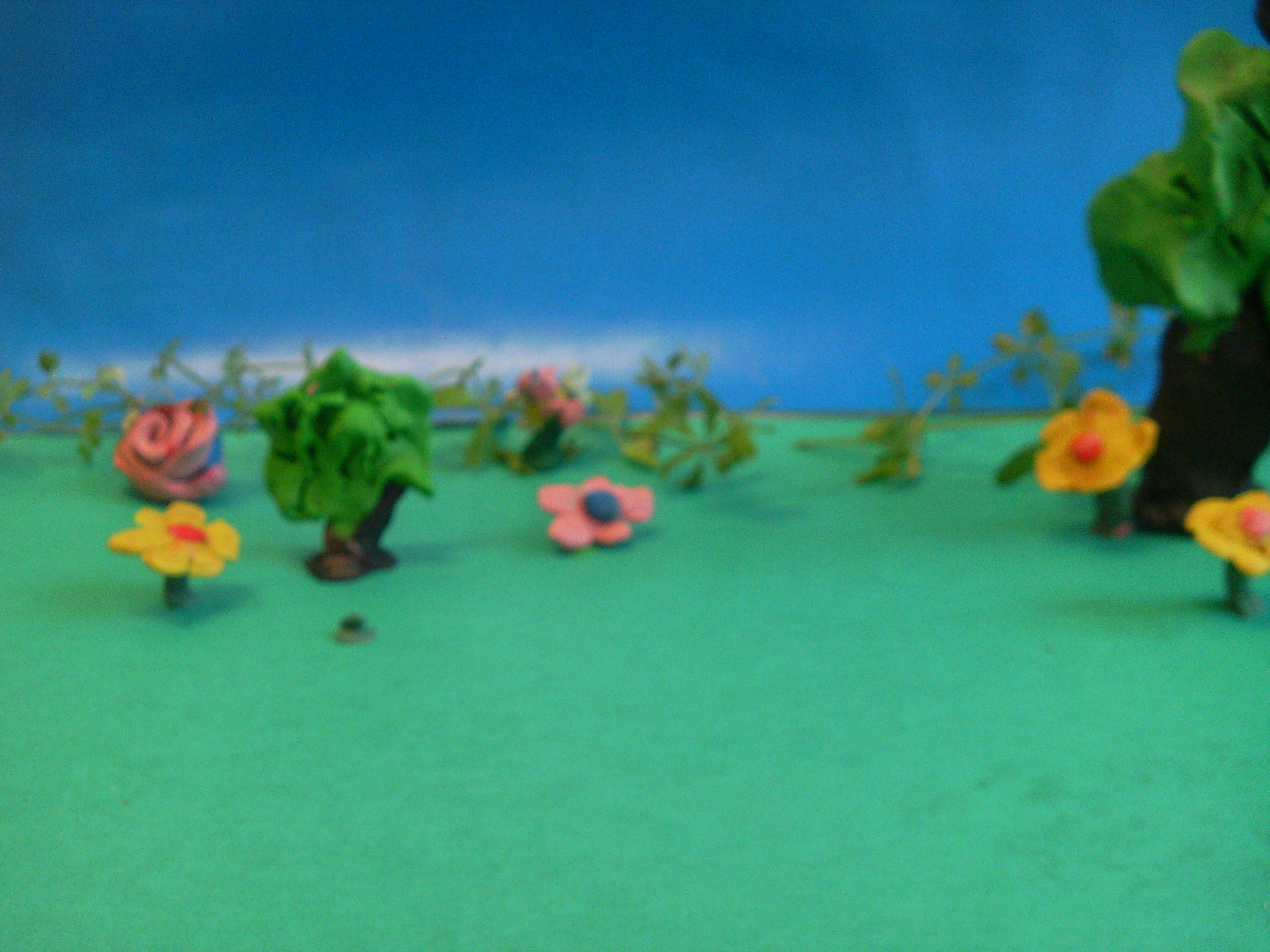 А дома Винни ждала любимая его буква «А». У неё сегодня день рождения.
Задание: Раскрась букву. Напиши ряды гостей (буквы).
Сова: «Молодец, Винни, ты хорошо справился с заданиями. Теперь ты можешь правильно и красиво писать.»
Мне было приятно с вами работать, благодарю за внимание!